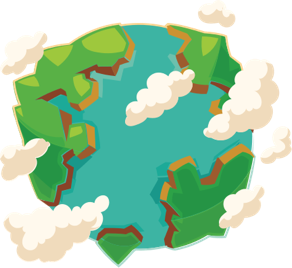 Quiz: QHECZKZ
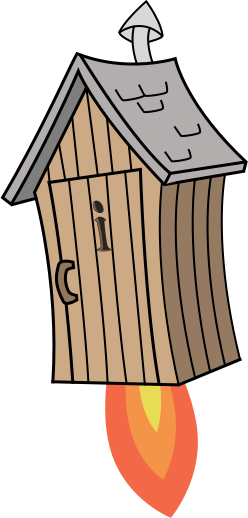 Stage 5 Autumn Block 4: Multiplication and Division
Lesson 1: To be able to identify multiples of whole numbers
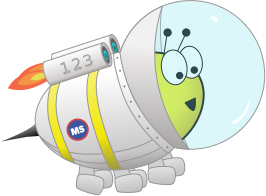 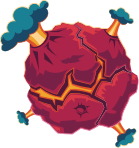 Block 4 – Multiplication and Division
1
Autumn
To be able to identify multiples of whole numbers
Success criteria:
I can use my times tables knowledge to identify multiples of whole numbers
I can explain my reasoning when using my times tables knowledge to identify multiples of whole numbers
Stage 5 - Autumn Block 4 – Multiplication and Division - Lesson 1 – To be able to identify multiples of whole numbers
To be able to identify multiples of whole numbers
Starter:
Which one doesn’t belong?






Explain your answer.
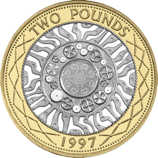 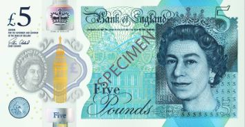 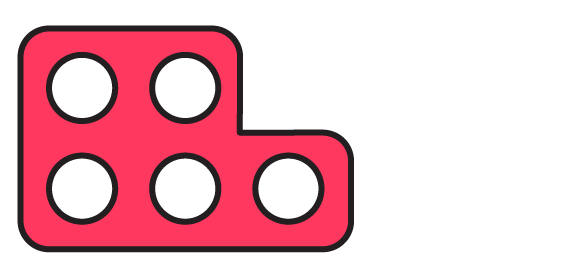 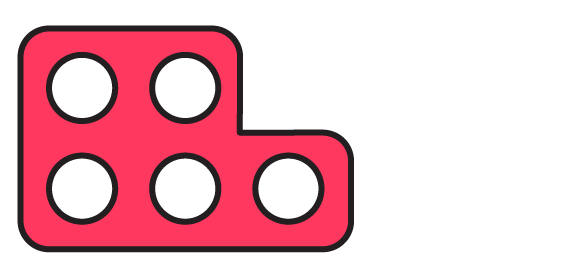 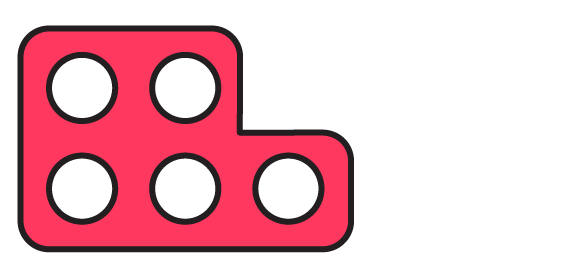 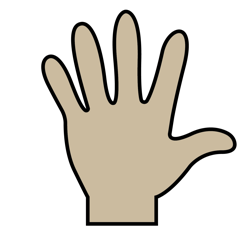 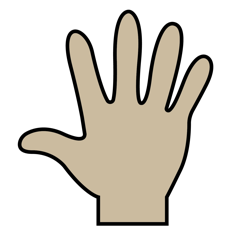 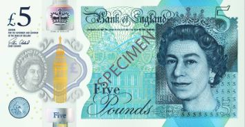 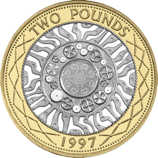 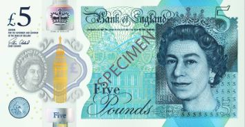 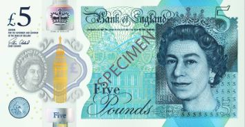 To be able to identify multiples of whole numbers
Starter:
Which one doesn’t belong?






The £2 coin representation doesn’t belong, as the other representations are made up of multiples of five. Four £5 notes totalling £20, two hands totalling ten fingers and three five Numicon shapes totalling fifteen.
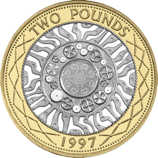 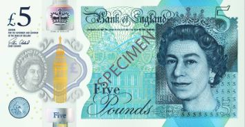 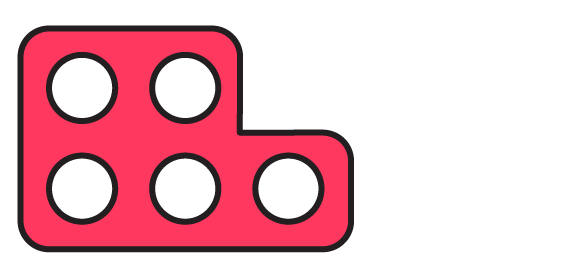 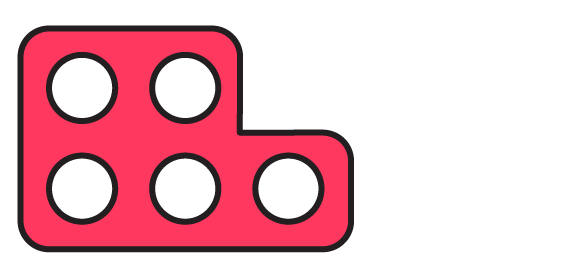 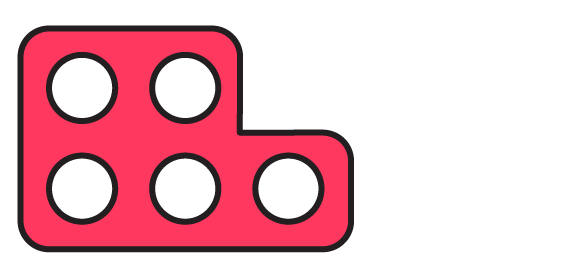 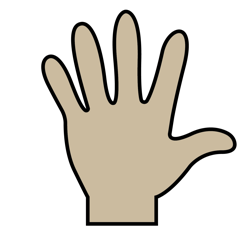 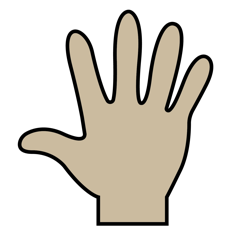 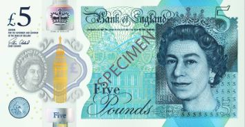 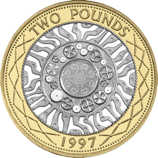 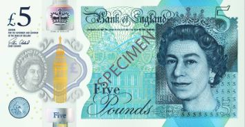 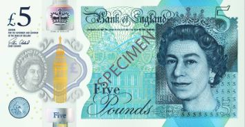 To be able to identify multiples of whole numbers
Talking Time:
Put a cross over any number that is not a multiple of 2. 







What do you notice about multiples of 2?
12
24
11
8
23
200
To be able to identify multiples of whole numbers
Talking Time:
Put a cross over any number that is not a multiple of 2. 







What do you notice about multiples of 2?
12
24
11
8
23
x
200
x
To be able to identify multiples of whole numbers
Talking Time:
Put a cross over any number that is not a multiple of 2. 







All multiples of two are even numbers!
12
24
11
8
23
x
200
x
To be able to identify multiples of whole numbers
Talking Time:
Put a cross over any number that is not a multiple of 10. 







What do you notice about multiples of 10?
30
35
60
27
90
1,000
To be able to identify multiples of whole numbers
Talking Time:
Put a cross over any number that is not a multiple of 10. 







What do you notice about multiples of 10?
x
x
30
35
60
27
90
1,000
To be able to identify multiples of whole numbers
Talking Time:
Put a cross over any number that is not a multiple of 10. 







Multiples of ten have a zero in the ones place.
x
x
30
35
60
27
90
1,000
To be able to identify multiples of whole numbers
Activity 1:
Put a cross over any number that is not a multiple of 5. 







What do you notice about multiples of 5?
55
40
63
900
87
5,555
To be able to identify multiples of whole numbers
Activity 1:
Put a cross over any number that is not a multiple of 5. 







Multiples of five have either a zero or a five in the ones place.
x
x
55
40
63
900
87
5,555
To be able to identify multiples of whole numbers
Talking Time:
Respond to the following statements in full.
5,432 is not a multiple of 2. True or false? 
2,345 is a multiple of 5. True or false?
4,321 is a multiple of 10. True or false?
1,234 is a multiple of 2, 5 and 10. True or false?
To be able to identify multiples of whole numbers
Talking Time:
Respond to the following statements in full.
5,432 is not a multiple of 2. False – multiples of 2 are all even numbers. 5,432 is even so it is a multiple of 2!
2,345 is a multiple of 5. True or false?
4,321 is a multiple of 10. True or false?
1,234 is a multiple of 2, 5 and 10. True or false?
To be able to identify multiples of whole numbers
Talking Time:
Respond to the following statements in full.
5,432 is not a multiple of 2. False – multiples of 2 are all even numbers. 5,432 is even so it is a multiple of 2!
2,345 is a multiple of 5. True – multiples of 5 end in either 0 or 5. 2,345 is a multiple of 5 as it ends in 5.
4,321 is a multiple of 10. True or false?
1,234 is a multiple of 2, 5 and 10. True or false?
To be able to identify multiples of whole numbers
Talking Time:
Respond to the following statements in full.
5,432 is not a multiple of 2. False – multiples of 2 are all even numbers. 5,432 is even so it is a multiple of 2!
2,345 is a multiple of 5. True – multiples of 5 end in either 0 or 5. 2,345 is a multiple of 5 as it ends in 5.
4,321 is a multiple of 10. False – multiples of 10 have 0 in the ones place and 4,321 has 1 in its ones place.
1,234 is a multiple of 2, 5 and 10. True or false?
To be able to identify multiples of whole numbers
Talking Time:
Respond to the following statements in full.
5,432 is not a multiple of 2. False – multiples of 2 are all even numbers. 5,432 is even so it is a multiple of 2!
2,345 is a multiple of 5. True – multiples of 5 end in either 0 or 5. 2,345 is a multiple of 5 as it ends in 5.
4,321 is a multiple of 10. False – multiples of 10 have 0 in the ones place and 4,321 has 1 in its ones place.
1,234 is a multiple of 2, 5 and 10. False – it is only a multiple of 2 as it is even, multiples of 5 end in 0 or 5, whilst multiples of 10 must have a 0 in the ones place.
To be able to identify multiples of whole numbers
Activity 2:
Respond to the following statements in full.
2,345 is not a multiple of 2. True or false? 
5,432 is not a multiple of 5. True or false?
1,234 is a multiple of 10. True or false?
2,310 is a multiple of 2, 5 and 10. True or false?
To be able to identify multiples of whole numbers
Activity 2:
Respond to the following statements in full.
2,345 is not a multiple of 2. True – multiples of 2 are all even numbers. 2,345 is an odd number as it ends in 5.
5,432 is not a multiple of 5. True or false?
1,234 is a multiple of 10. True or false?
2,310 is a multiple of 2, 5 and 10. True or false?
To be able to identify multiples of whole numbers
Activity 2:
Respond to the following statements in full.
2,345 is not a multiple of 2. True – multiples of 2 are all even numbers. 2,345 is an odd number as it ends in 5.
5,432 is not a multiple of 5. True – 5,432 does not have a 0 or a 5 in the ones place. So, it is not a multiple of 5.
1,234 is a multiple of 10. True or false?
2,310 is a multiple of 2, 5 and 10. True or false?
To be able to identify multiples of whole numbers
Activity 2:
Respond to the following statements in full.
2,345 is not a multiple of 2. True – multiples of 2 are all even numbers. 2,345 is an odd number as it ends in 5.
5,432 is a multiple of 5. True – 5,432 does not have a 0 or a 5 in the ones place. So, it is not a multiple of 5.
1,234 is a multiple of 10. False – all multiples of 10 have a 0 in the ones place and 1,234 does not!
2,310 is a multiple of 2, 5 and 10. True or false?
To be able to identify multiples of whole numbers
Activity 2:
Respond to the following statements in full.
2,345 is not a multiple of 2. True – multiples of 2 are all even numbers. 2,345 is an odd number as it ends in 5.
5,432 is not a multiple of 5. True – 5,432 does not have a 0 or a 5 in the ones place. So, it is not a multiple of 5.
1,234 is a multiple of 10. False – all multiples of 10 have a 0 in the ones place and 1,234 does not!
2,310 is a multiple of 2, 5 and 10. True – 2,310 is a multiple of 2, 5 and 10, as it ends in a 0 and is therefore even!
To be able to identify multiples of whole numbers
Talking Time:
Factor Finder!

_ x 2 = 6
Did you think of other factor pairs?
To be able to identify multiples of whole numbers
Talking Time:
Factor Finder!

3 x 2 = 6
Did you think of other factor pairs?
1 x 6
To be able to identify multiples of whole numbers
Talking Time:
Factor Finder!

_ x 3 = 9
Did you think of other factor pairs?
To be able to identify multiples of whole numbers
Talking Time:
Factor Finder!

3 x 3 = 9
Did you think of other factor pairs?
1 x 9
To be able to identify multiples of whole numbers
Talking Time:
Factor Finder!

2 x _ = 12
Did you think of other factor pairs?
To be able to identify multiples of whole numbers
Talking Time:
Factor Finder!

2 x 6 = 12
Did you think of other factor pairs?
1 x 12 and 3 x 4
To be able to identify multiples of whole numbers
Talking Time:
Factor Finder!

5 x _ = 10
Did you think of other factor pairs?
To be able to identify multiples of whole numbers
Talking Time:
Factor Finder!

5 x 2 = 10
Did you think of other factor pairs?
1 x 10
To be able to identify multiples of whole numbers
Talking Time:
Factor Finder!

6 x _ = 18
Did you think of other factor pairs?
To be able to identify multiples of whole numbers
Talking Time:
Factor Finder!

6 x 3 = 18
Did you think of other factor pairs?
1 x 18 and 2 x 9
To be able to identify multiples of whole numbers
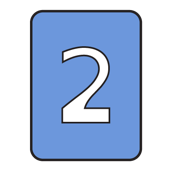 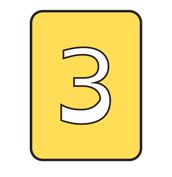 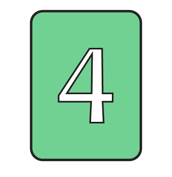 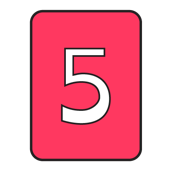 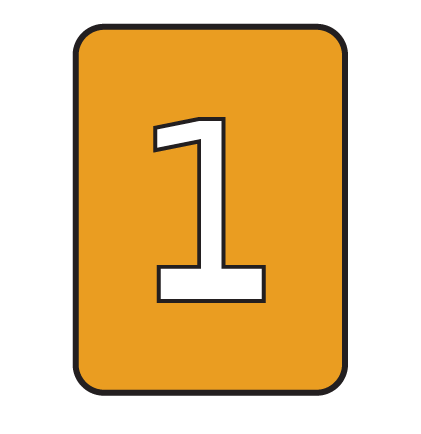 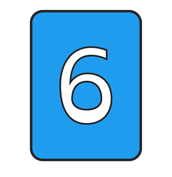 Activity 3:
Draw two digit cards from 1 – 6 each time, then complete the table below:
To be able to identify multiples of whole numbers
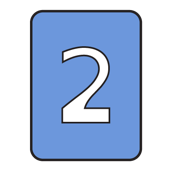 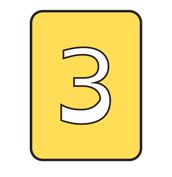 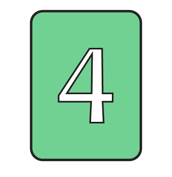 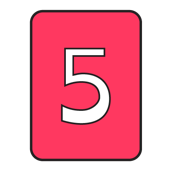 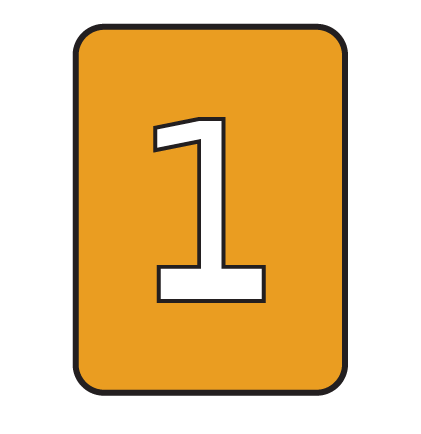 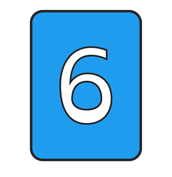 Activity 3:
Draw two digit cards from 1 – 6 each time, then complete the table below:
Adult / peer assessment
To be able to identify multiples of whole numbers
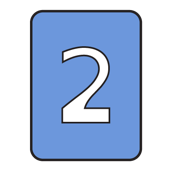 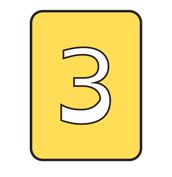 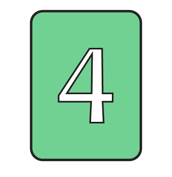 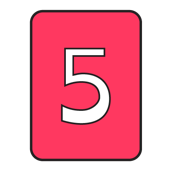 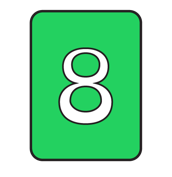 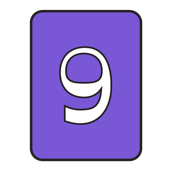 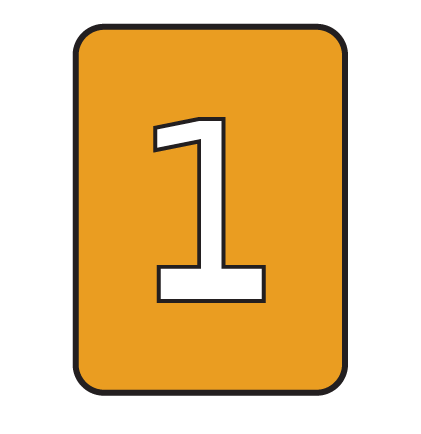 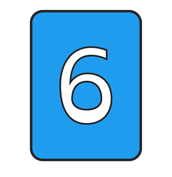 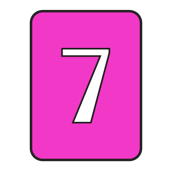 Activity 4:
Draw two digit cards from 1 – 9 each time, then complete the grid below:
Do some multiples fit in more than one space?

Which number(s) appear most often in the table?
Why might that be?
To be able to identify multiples of whole numbers
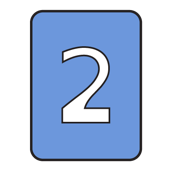 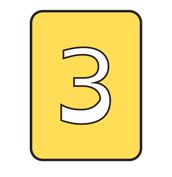 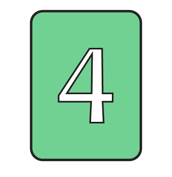 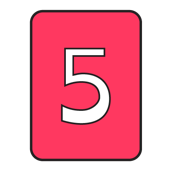 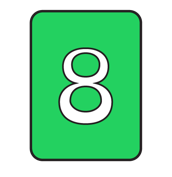 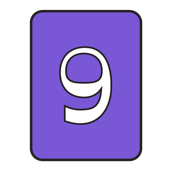 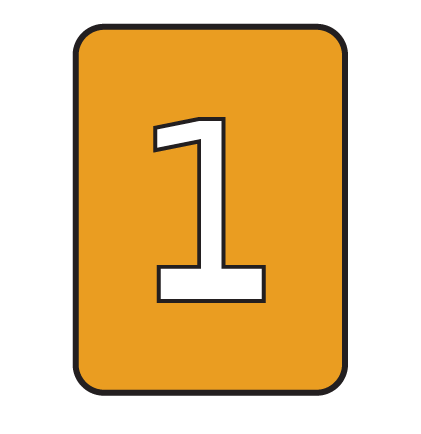 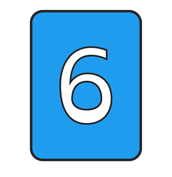 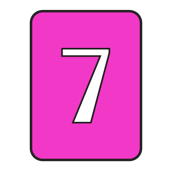 Activity 4:
Draw two digit cards from 1 – 9 each time, then complete the grid below:
6, 8, 12, 18 and 24 appear most often as they have the most factors within the range allowed.
To be able to identify multiples of whole numbers
Activity 5:
Solve the word problems below. 
Jamal has an amount of money that is a multiple of nine and is three less than a multiple of seven. It is more than £10, but less than £40.What amount of money does Jamal have? Explain your answer. 
Ruth has received a parcel. Its total weight is less than 50 kg, a multiple of seven and five more than a multiple of six. How much does Ruth’s parcel weigh? Explain your answer.
To be able to identify multiples of whole numbers
Activity 5:
Solve the word problems below. 
Jamal has an amount of money that is a multiple of nine and is three less than a multiple of seven. It is more than £10, but less than £40.What amount of money does Jamal have? Explain your answer. Jamal has £18 – the product of 2 x 9 and three less than 7 x 3 = 21. 
Ruth has received a parcel. Its total weight is less than 50 kg, a multiple of seven and five more than a multiple of six. How much does Ruth’s parcel weigh? Explain your answer.
To be able to identify multiples of whole numbers
Activity 5:
Solve the word problems below. 
Jamal has an amount of money that is a multiple of nine and is three less than a multiple of seven. It is more than £10, but less than £40.What amount of money does Jamal have? Explain your answer. Jamal has £18 – the product of 2 x 9 and three less than 7 x 3 = 21. 
Ruth has received a parcel. Its total weight is less than 50 kg, a multiple of seven and five more than a multiple of six. How much does Ruth’s parcel weigh? Explain your answer. Ruth’s parcel weighs 35 kg – the product of 5 x 7 and five more than the product of 5 x 6 (which is 30).
To be able to identify multiples of whole numbers
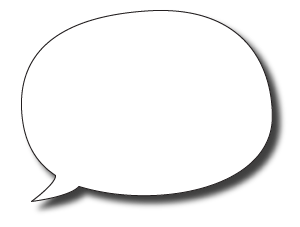 Evaluation:







Is Astrobee’s statement sometimes, always or never true?
Explain your answer.
A multiple of two odd numbers is also a multiple of two.
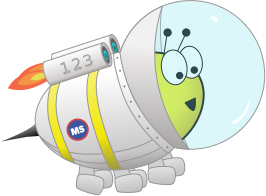 To be able to identify multiples of whole numbers
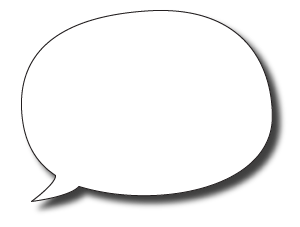 Evaluation:







Astrobee’s statement is never true – for example, 3 x 5 = 15, 5 x 7 = 35 and 9 x 7 = 63. All of these are odd numbers and therefore not multiples of two.
A multiple of two odd numbers is also a multiple of two.
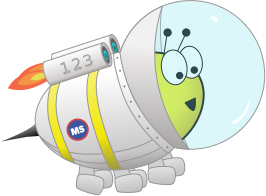 To be able to identify multiples of whole numbers
Success criteria:
I can use my times tables knowledge to identify multiples of whole numbers
I can explain my reasoning when using my times tables knowledge to identify multiples of whole numbers
Stage 5 - Autumn Block 4 – Multiplication and Division - Lesson 1 – To be able to identify multiples of whole numbers